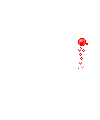 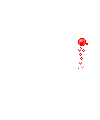 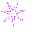 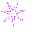 Trường Tiểu học Bình Nhâm
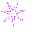 TIẾNG VIỆT
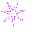 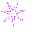 LUYỆN TỪ VÀ CÂU
TỪ CHỈ ĐẶC ĐIỂM. CÂU KHIẾN
Giáo viên: Lê Thụy Hồng Hạnh
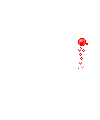 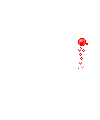 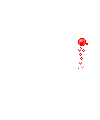 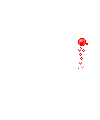 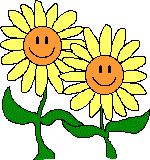 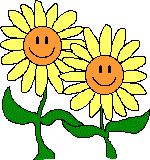 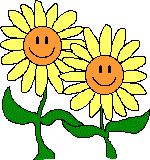 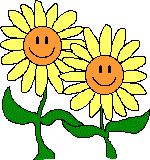 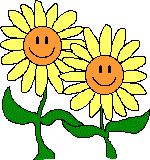 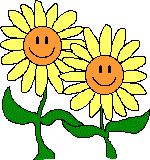 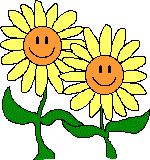 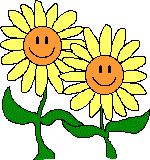 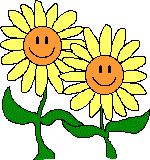 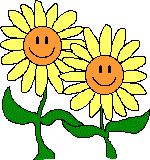 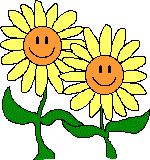 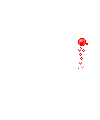 Thứ  năm, ngày 10 tháng  11 năm  2022
                Tiếng Việt
Thứ  năm, ngày 10 tháng  11 năm  2022
                   Tiếng Việt
                   Luyện từ và câu
Từ chỉ đặc điểm. Câu khiến
Bài 1. Tìm từ chỉ đặc điểm có trong đoạn thơ dưới đây:
1. Luyện tập.
Có một giờ Văn như thế
Lớp em im phắc lặng nghe
Bài “Mẹ vắng nhà ngày bão”
Cô giảng miệt mài say mê.
Ai cũng nghĩ đến mẹ mình 
Dịu dàng, đảm đang, tần tảo
Ai cũng thương thương bố mình
Vụng về chăm con ngày bão.
                           (Nguyễn Thị Mai)
dịu dàng, đảm đang, tần tảo, vụng về.
+ Giải thích từ (đảm đang tảo tần là: thường nói về người phụ nữ làm lụng vất vả chăm lo cho gia đình )
- Vụng về : vụng (nghĩa trong bài: không thạo, không quen làm ....).
Thứ  năm, ngày 10 tháng  11 năm  2022
                   Tiếng Việt
                   Luyện từ và câu
Từ chỉ đặc điểm. Câu khiến
Bài 2. Ghép mỗi câu sau với kiểu câu thích hợp
1. Luyện tập.
Chị xóa dòng “ Nấu ăn không ngon” đi chị !
A, bố rất đẹp trai nữa ạ !
Chị cắm cúi viết thêm vào tấm thiệp.
Câu kể                 câu cảm                Câu khiến
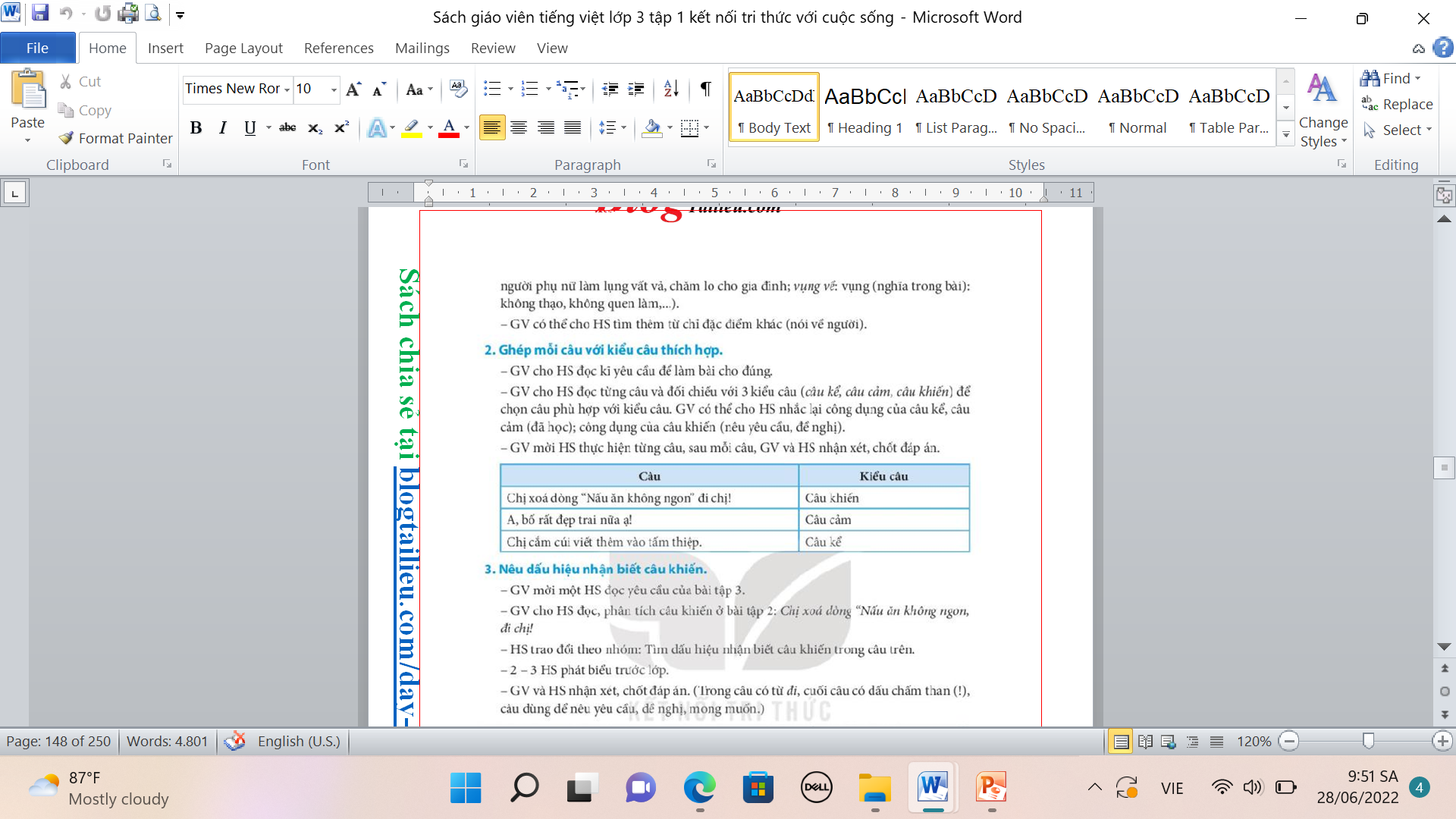 Thứ  năm, ngày 10 tháng  11 năm  2022
                   Tiếng Việt
                   Luyện từ và câu
Từ chỉ đặc điểm. Câu khiến
Bài 3. Nêu dấu hiệu nhận biết câu khiến
1. Luyện tập.
- Phân tích câu khiến: Chị xóa dòng “Nấu ăn không ngon”, đi chị!
- Trong câu có từ đi, cuối câu có dấu chấm tham ( ! ), câu dùng để nêu yêu cầu, đề nghị, mong muốn.)
Thứ  năm, ngày 10 tháng  11 năm  2022
                   Tiếng Việt
                   Luyện từ và câu
Từ chỉ đặc điểm. Câu khiến
Bài 4. Sử dụng các từ hãy, đứng, chớ, đi, thôi, nào, nhé  để đặt câu khiến trong mỗi tình huống dưới đây:
1. Luyện tập.
Phim đang chiếu, các em hãy trật tự nào!
Mẹ ơi, mẹ cho con về thăm quê đi!
Bố mua cho con cuốn Truyện cổ tích Việt Nam bố nhé!
Thứ  năm, ngày 10 tháng  11 năm  2022
                   Tiếng Việt
                   Luyện từ và câu
Từ chỉ đặc điểm. Câu khiến
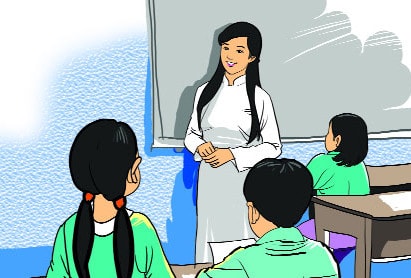 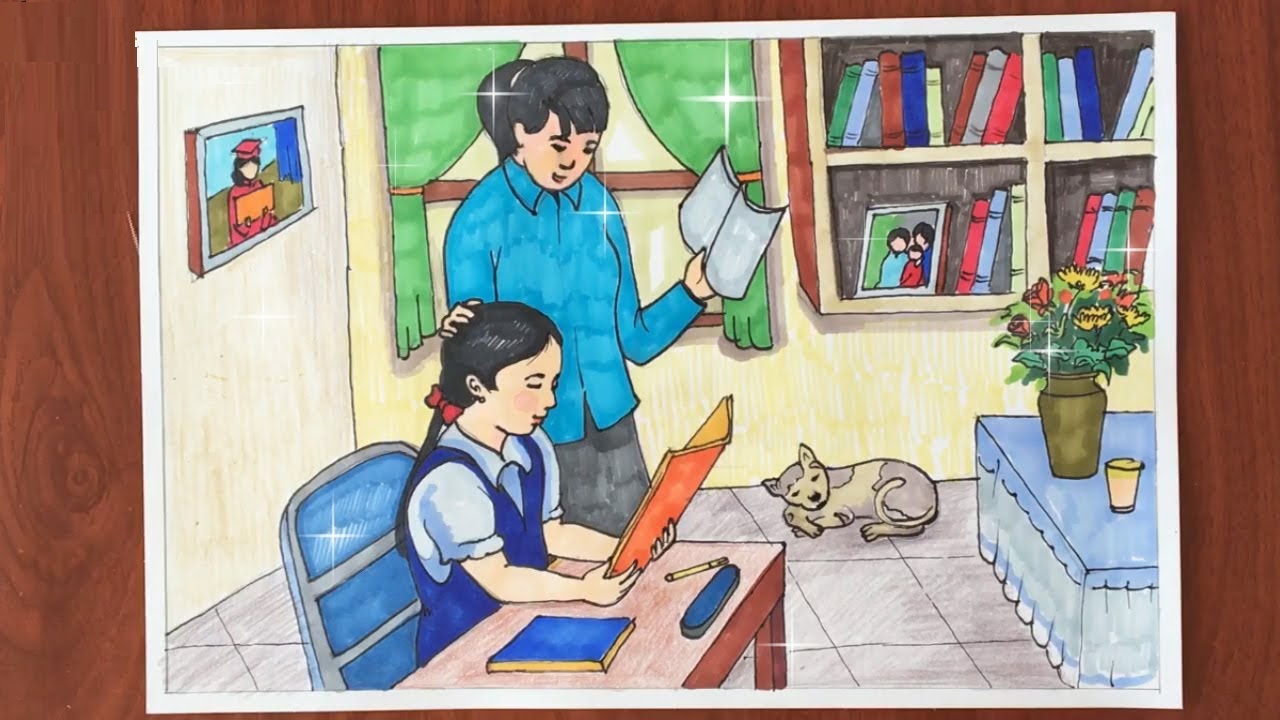 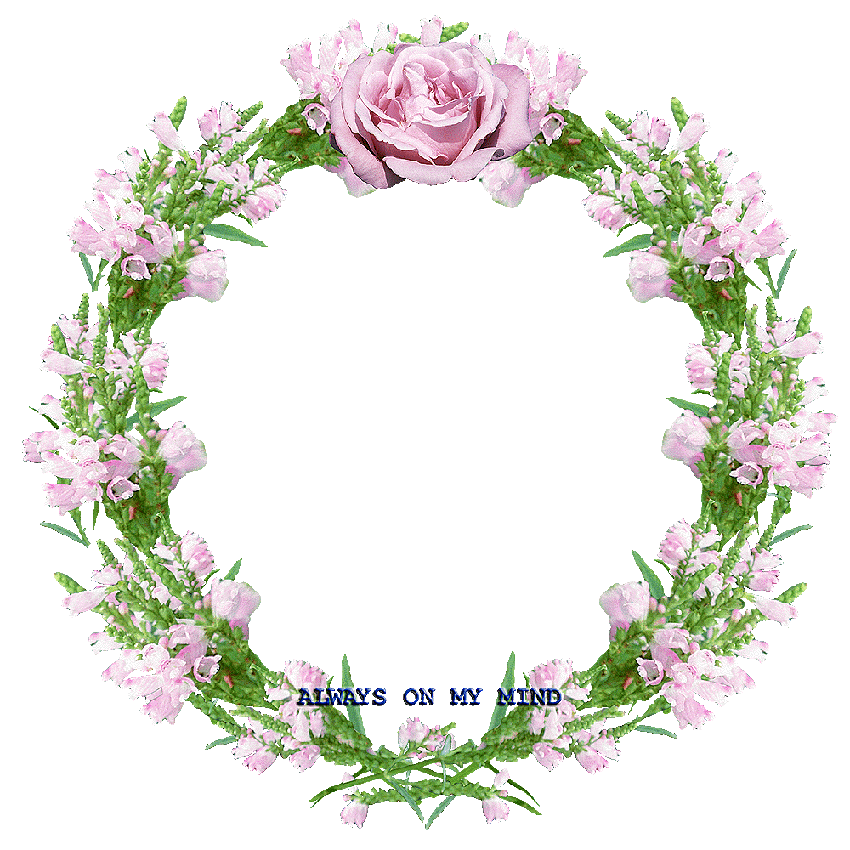 XIN CHÂN THÀNH CẢM ƠN 
QUÝ THẦY CÔ  VÀ CÁC EM